7th Grade Ciphering
Sample
Solve for x:
7x + 3 = -11
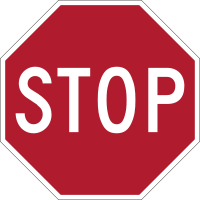 Sample Answer
-2
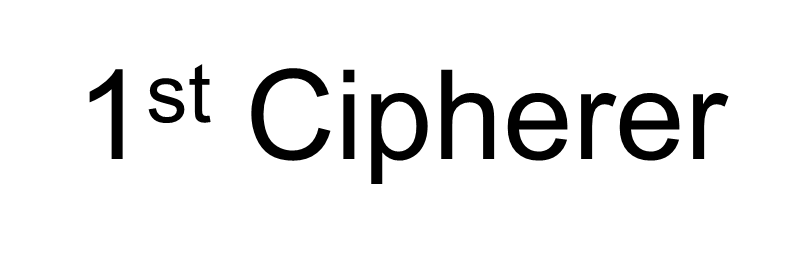 1-1
Simplify.
y + 12 – 16 • 6(14y + 1)
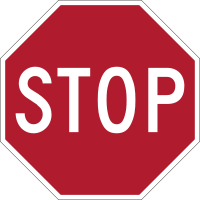 1-1 Answer
-1343y – 84
1-2
Manuel rode his bike for 15 miles. The trip took him 2 hours. Find Manuel’s rate of speed.
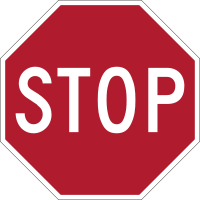 1-2 Answer
7.5
1-3
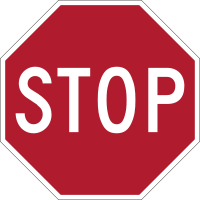 1-3 Answer
0
1-4
The perimeter of a triangle is 4x + 3y. The legs of the triangle are 5x – 3y and x + 4y. Find the third side of the triangle.
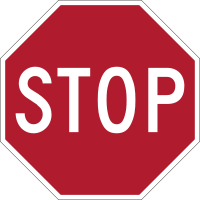 1-4 Answer
- 2x + 2y
1-5
Simplify the expression:
7(3a – 2b) + 5b – 3(4a + 2)
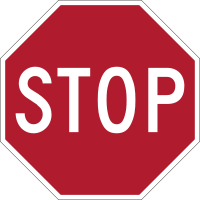 1-5 Answer
9a – 9b – 6
Extra 1
Twenty more than half a number is at least 45. Find the least number that meets this condition.
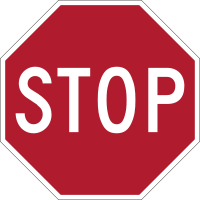 Extra Answer
50
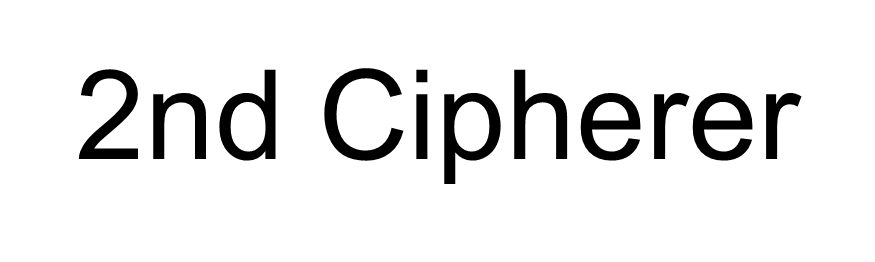 2-1
Find the median of the following numbers:

88, 79, 94, 90, 45, 71, 82, and 88
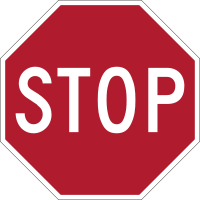 2-1 Answer
85
2-2
Evaluate the expression

 a²(3b + 5) ÷ c 

if a = 2, b = 6 and c = 4
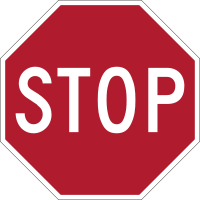 2-2 Answer
23
2-3
A homeowner whose house is assessed for $120,000 pays $1,800 in taxes. At the same rate, what is the tax on a house assessed at $135,000?
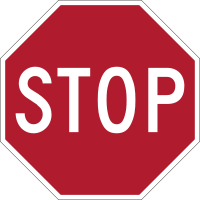 2-3 Answer
$2,025
2-4
Caitlyn has practiced playing the piano 5 out of the last 8 days. What percent is this?
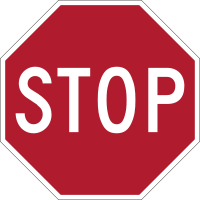 2-4 Answer
62.5%
2-5
Write an equation in slope-intercept form for the line that passes through the points (-1,9) and (2,-6).
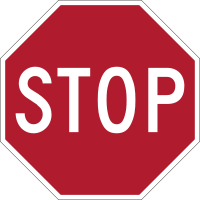 2-5 Answer
y = -5x + 4
Extra 2
Write the decimal as a mixed number in simplest form. 

3.1650
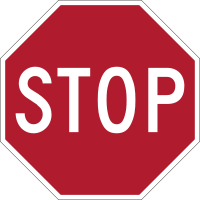 Extra 2 Answer
3rd  Cipherer
3-1
Evaluate

6³ + 5⁰ + (-4) + 3!
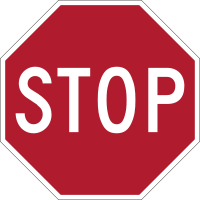 3-1 Answer
219
3-2
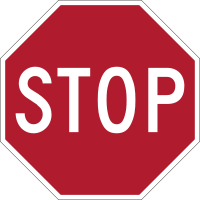 3-2 Answer
36 and 37
3-3
A 12-foot ladder is leaning against a house. The base of the ladder is 5 feet from the house. How many feet does the ladder reach on the side of the house?
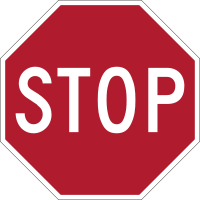 3-3 Answer
3-4
How many ways can 4 shirts be chosen from 10 shirts to take on a trip?
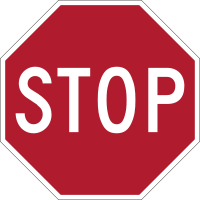 3-4 Answer
210
3-5
Simplify

3n²(n – 4) + 6n(3n² + n – 7) – 4(n – 7)
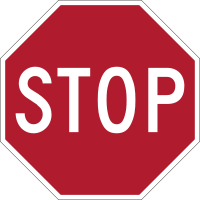 3-5 Answer
21n³ - 6n² - 46n + 28
Extra 3
What number is 43% of 110?
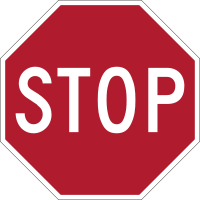 Extra 3 Answer
47.3
4th  Cipherer
4-1
Solve the equation

(3³ - 3 •9) + (7 – 2²)b = 24b
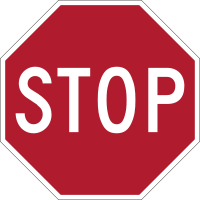 4-1 Answer
b = 0
4-2
One pencil is randomly selected from a case containing 3 red, 4 green, 2 black, and 6 blue pencils. Find the reciprocal of the P(red or blue).
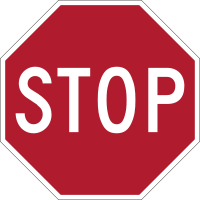 4-2 Answer
4-3
Find three consecutive odd integers with a sum of 63.
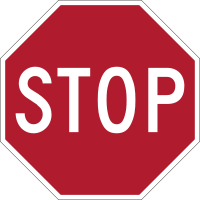 4-3 Answer
19, 21, and 23
4-4
What is the difference in the value of 2.1(x + 3.2) when x = 5 and x = 3?
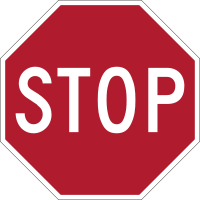 4-4 Answer
4.2
4-5
Tommy is filling his 6000 gallon pool at a constant rate. After 4 hours, the pool contained 800 gallons. How many total hours will it take to completely fill the pool?
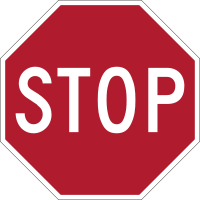 4-5 Answer
30 hours
Extra 4
Zach receives an employee discount of 13%. If he buys a $237 item at the store, what is his discount to the nearest dollar?
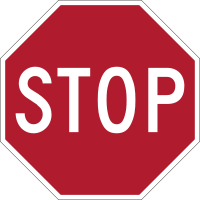 Extra 4 Answer
$31